Cruinniú Curaclaim
Curriculum Meeting 2023
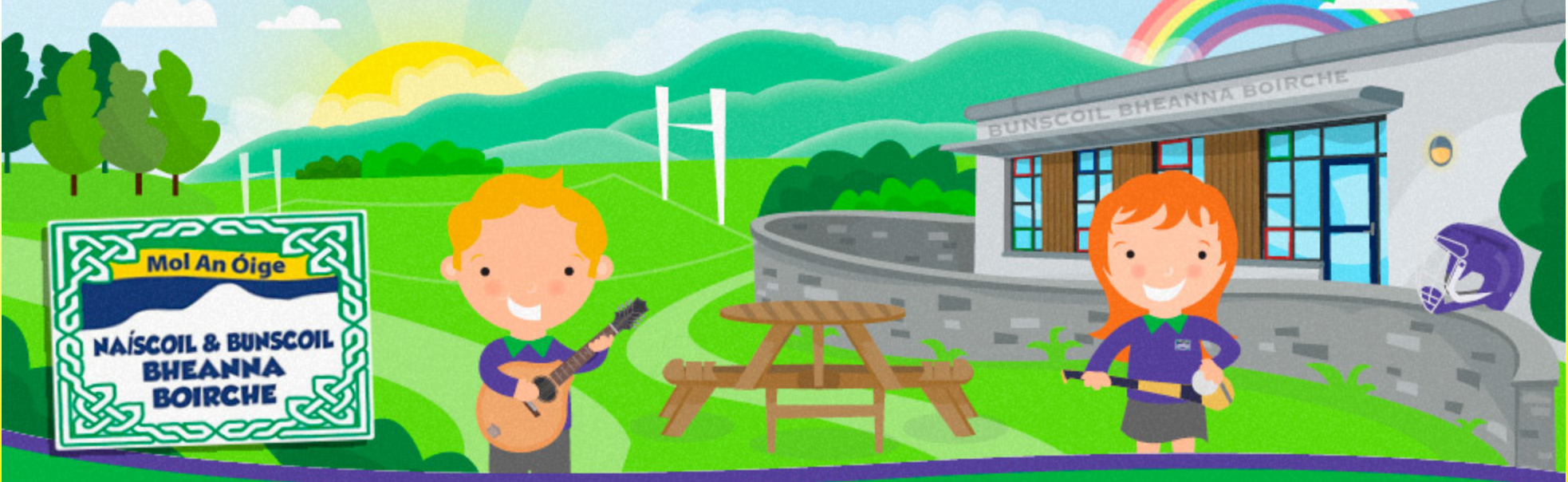 Rang 7
Bunscoil Bheanna Boirche
Rachel Nic Róibín
Dialann an laeDaily Routine
9.00.9.10- Registration
9.10-9.30- Morning Task
9.30-9.50- Phonics
9.50-10.30- Gaeilge – Grammar/Novel/Comprehension/Writing
10.30-11.00- Breaktime
11.00-11.20- Mental maths activities
11.20-12.00- Maths work 
12.00-1.00- Lunch
1.00-1.20- Quiet Reading/ Accelerated Reader novels & quizzes
1.20- 1.40- Homework - allocated homework and correcting previous homework (Monday and Thursday)
1.40-2.20 English- grammar/punctuation/novel/comprehension/writing and WAU topic
2.20- 2.40- W.A.U (topic work)/ Art/ Personal Development/ Practical tasks
2.40-3.00- Class novel
3.00 Hometime
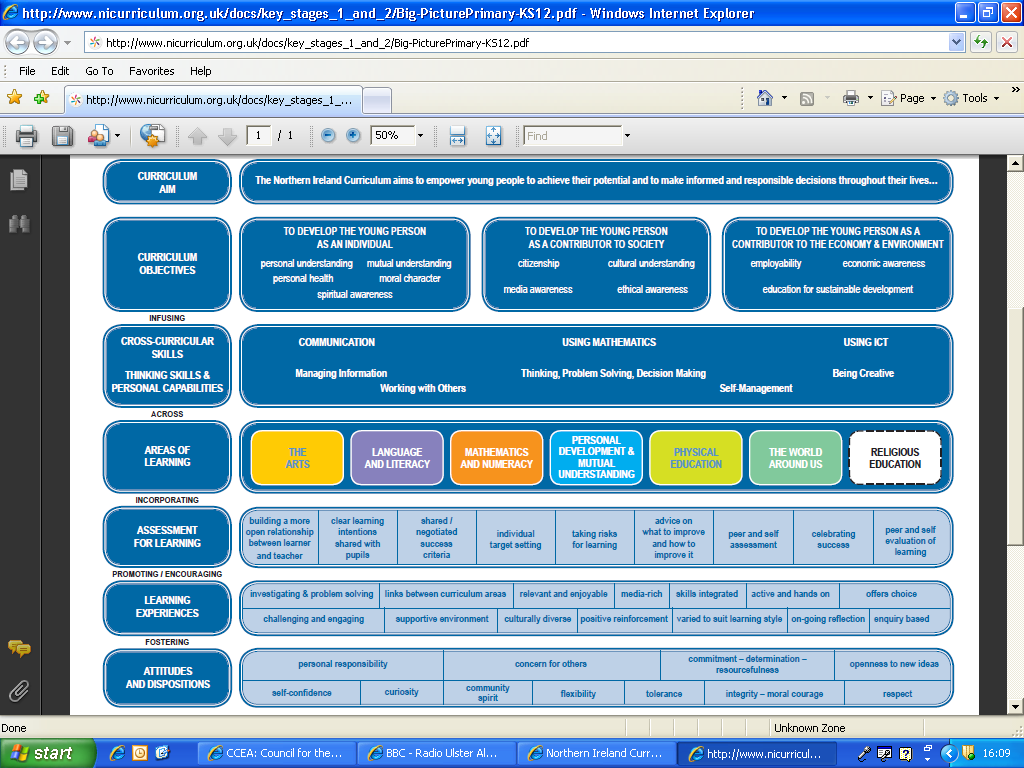 Literacy and LanguageThis will be taught through both English and Irish.
Reading
Literacy and Language
Writing
Literacy and Language
Talking and Listening
Numeracy
Processes
Numeracy
Number
Numeracy
Measures, and Shape and Space
Numeracy
Handling Data
World Around Us
September – October: Europe
November- December: Arctic and Antarctic
January- February: Countries
March- April: The Vikings
May- June: Animal Kingdom
Combination of Geography, History and Science and Technology
Four main strands-
ICT
G Suite – Google Classroom - Google Drive – Google Docs – Google Slides
Collaborative learning and working (real-time)
The Arts
PDMU
What makes me feel? 
Thinking and feeling 
Moving on 
Fit for the future 
Says who?
Healthy Relationships
My Body
Keeping Safe
Maireachtáil. Foghlaim. Le Chéile.
NSPCC – Keeping Safe 
https://www.nspcc.org.uk/services-and-resources/working-with-schools/keeping-safe/
Physical Education
Punctuality and Attendance
School begins at 9 am
Children who are late will be marked late on the register. 
If your child is absent, you should phone the school office on the first day of the absence. Alternatively, you can send a message on Classdojo. On their return to school, pupils should have a completed absence slip to give their teacher. If absences are not explained by parents, they are reported as “unexplained absence”.
If you are collecting your child early, you must contact the office before coming to the classroom.
Homework
40 to 50 minutes per night
Please sign homework book/ reading book
Learning homework is extremely important. Please ensure your child is completing their learning homework – tables, spellings, maths facts
Presentation – please ensure homework is presented neatly and carefully (title, date, handwriting)
All homework will be sent home on Monday. This will include voice recordings from our weekly spelling test which will be added to our Google Classroom. 
All homework from the week must be completed by Thursday morning.
Reading
A lot of the R7 children are or are becoming “independent readers” – may not want to read with mum or dad

Talk to them about what they are reading (characters, plot, new vocabulary etc)

Children should read over what we have read at school – they are not to read on. They should supplement their school reading books with their own reading for pleasure

Accelerated Reader- Children are more than welcome to bring these books home but they must bring them to school every day for quiet reading
Uniform
Full school uniform should always be worn. Names on all clothing is very important as items always go missing

PE gear – Plain tracksuit bottoms or shorts. Trainers – children cannot take part in PE without trainers. 

We will have PE on Monday (Cross-country), Tuesday (Gaelic Football training) and Wednesday this year.
Assessment
A key question parents often ask is how my child be assessed?

Bunscoil Bheanna Boirche assesses pupils in the same ways as pupils are assessed in any other primary school in Northern Ireland- Irish or English Medium.
In accordance with the NI Curriculum, in Years 1-7, teachers must assess your child’s learning.
Continuous assessment is done regularly in the classroom, through assessing your child’s written work, participation in class discussions and tests on a Friday. However, Rang 3-7 pupils undergo standardised tests in the summer term in English, Irish and Maths which give a more formal indication of progress. These scores are then analysed by the teachers, and used to plan the future teaching and learning of our pupils.
Parent-teacher meetings help to update you on your child’s progress and to suggest areas to help support your child in the home environment.
At the end of each school year, you will receive a written report from your child’s teacher. This will describe your child’s progress in every aspect of the curriculum.
Imeachtaí Seach-Churaclaim- Extra Curricular activities
Club Bricfeasta- Breakfast club from 8-8.45am
Club iarscoile- After-schools club which takes place on a Monday- Thursday after school - 3pm-4pm. 
The club will offer a range of different activities for the children ie. gardening, use of ICT, games and homework. 
The cost for the both clubs is £3 per day.
Tuismitheoirí- Parents/Guardians
Our caring, family ethos at Bunscoil Bheanna Boirche means that we strongly value the importance of parental input in their child’s education.

We believe that happy children are more effective learners. Parents are always encouraged to discuss any concerns they may have either with the class teacher or with the principal. Our door is always open, and we pride ourselves here at Bunscoil Bheanna Boirche on our open and friendly relationships between teachers and parents.
Ag cuidiú le do pháiste-Supporting your child
A great way to help your child to encourage them to develop their own independence through taking responsibility for themselves.
Examples include; 
Ensuring that they are wearing the appropriate PE gear on the appropriate days (Tuesdays and Wednesdays)
Looking after their coats, jumpers etc. (please label these)
Remembering to take home and return their homework folders 
Take an interest in their work: ask them about their homework, reading books/novels or about what topics they are studying in school
Encourage a healthy diet and lifestyle. (The school has a healthy break policy  – only fruit, vegetables, milk or water are permitted.)
Ensuring that they are aware of the dinner menu for that week. 
The current dinner menu has already been sent out on the School App and is available to view on the school website.
There are some fantastic websites to assist parents with their child’s learning at home. These include;
www.tearma.ie  
www.focloir.ie 
www.topmarks.com 
www.sumdog.com  
Seomra Nuachta (through C2k)
Tréadchúram/ Pastoral Care
Your child’s emotional well-being is as important to us as their academic development.  We in the Rang 7 classroom of Bunscoil Bheanna Boirche will be partaking in many activities/events to cover this area e.g.
·        Reward/Merit system - Dojos (linked to class rules)
-Whole class rewards
- Individual – Dalta & Gaeilgeoir na Seachtaine, Matamaiticeoir na Míosa, etc.
·        Circle Time; discussions and role plays on friendships, emotions, bullying, sharing, empathy, etc
·        “Maireachtáil foghlaim le chéile” & NSPCC “Keeping Safe” cover many areas of growing up, our families, relationships, respecting ourselves & others, etc
Some General Points
Roles of responsibility of the children: 
–Setting a good example
-Helping out when needed
-Speaking in Irish 
-Working to the best of their ability
-Showing good behaviour and respect
-Agreeing to and working with the Conradh Ranga (class contract)

-Sos sláintiúil (healthy break) –  ensuring the children bring a healthy break and a bottle of water to school
Summary
Punctuality and attendance
Visiting or early collection via office
Homework – 40 to 50 minutes, signed
Reading – Reading record signed
Name on clothing
Full School uniform worn
Healthy break
PE clothes on PE days – plain t-shirt and shorts / track bottoms

For updates and more information please visit our School website www.bunscoilbb.com and our school app - Schools NI - Bunscoil Bheanna Boirche.
Go raibh maith agaibh